Из опыта работы по разработке содержательного раздела
рабочей программы воспитания МКДОУ № 209 города Кирова
на основе примерной программы согласно уклада ДОО
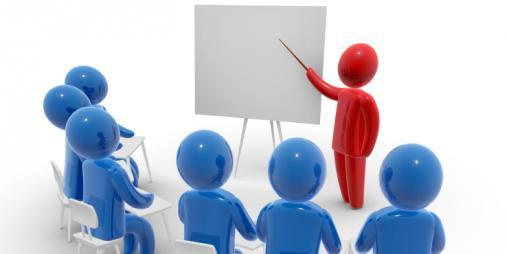 Алгоритм работы
Изучение нормативно-правовых документов
Упорядочение форм работы относительно  цели и задач ДОУ
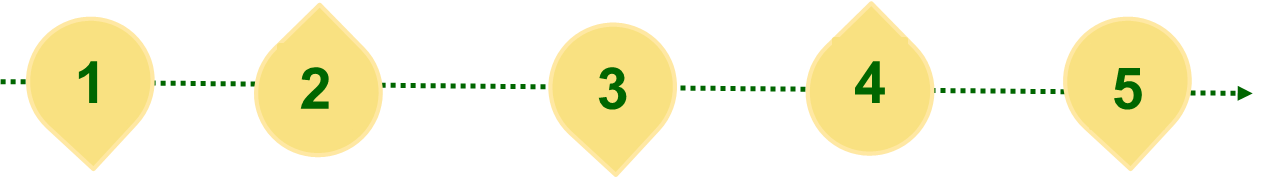 Оформление рабочей программы и КПВ
Систематизация имеющейся практики воспитания в ДОУ
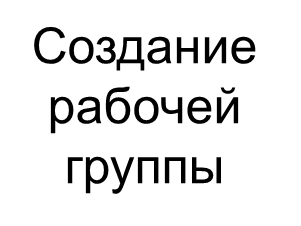 Разработка составляющих уклада
Содержательный раздел РПВ
НАПРАВЛЕНИЯ
воспитания
познавательное
патриотическое
этико-эстетическое
физкультурно-оздоровительное
социальное
Социальное направление воспитания
Цель: формирование ценностного отношения детей к семье, другому человеку, организация в ДОУ единого воспитательного пространства для формирования социального опыта дошкольников в коллективе других детей и взрослых.
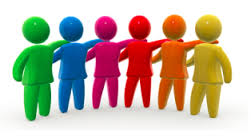 Задачи:
1. Формировать представления о нормах и правилах общения детей друг с другом и с окружающими взрослыми.
2. Формировать умение каждого ребенка устанавливать и поддерживать необходимые контакты с детьми разных возрастных групп.
3. Способствовать освоению социальных ролей: мальчик-девочка; старший-младший; член коллектива; житель своего города, гражданин своей страны.
4. Воспитывать доброжелательность и положительное эмоциональное отношение к окружающим людям, способность поставить себя на место другого как проявление личностной зрелости и преодоление детского эгоизма.
Виды совместной деятельности
Основные формы
и содержание деятельности
1. Проекты.
2. Совместные игры.
3. Творческие мастерские и детские студии.
4. Выставки.
5. Ярмарки достижений.
6. Социальные и
экологические акции.
7. Конкурсы, викторины.
8. Музыкально-
театрализованные
представления.
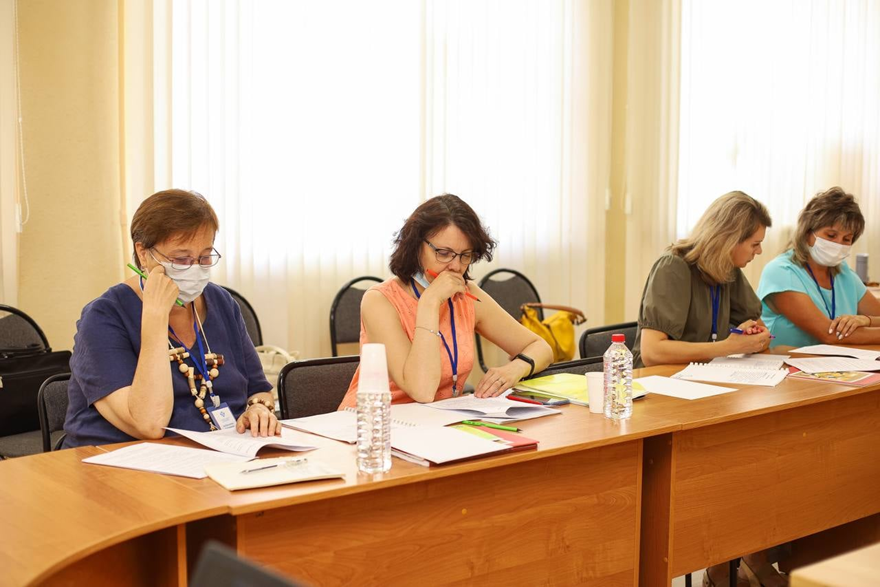 УКЛАД ДОО
Базовые и инструментальные ценности
Содержательный раздел
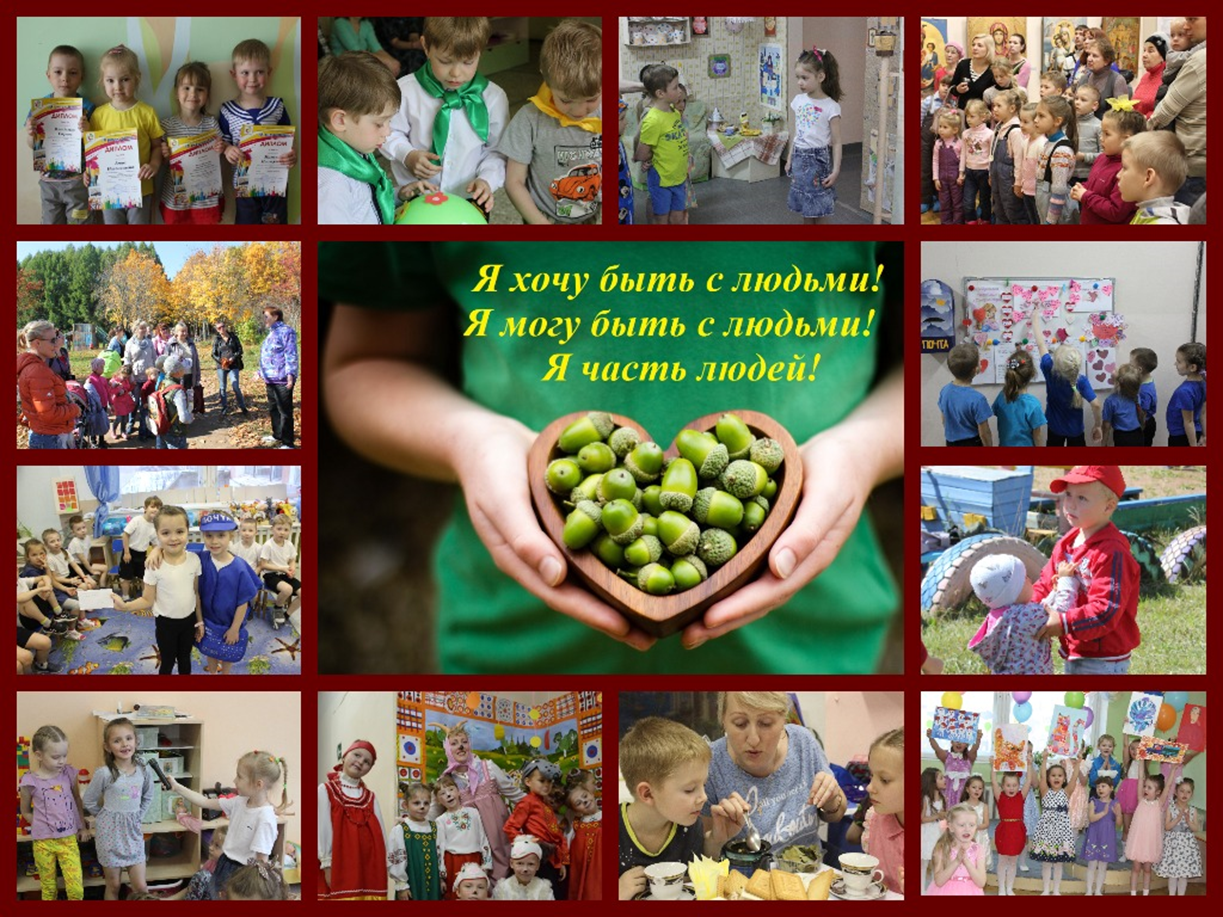